simple answers
lesson   3
“Commonsense Questions A Church of Christ Preacher Cannot Answer?”
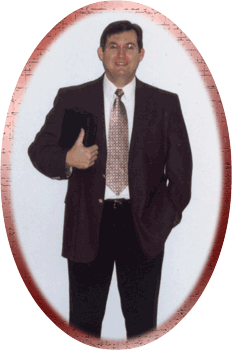 David Martin
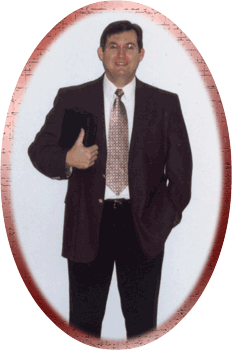 Martin’s Unanswerable Questions
If a "Church of Christ" elder refuses to baptize me, will I be lost until I can find one who will? Do I need Jesus AND a Campbellite "preacher" in order to be saved? If I do, then Jesus Christ is not the only Mediator (1 Tim. 2:5) and the Holy Spirit is not the only Administrator (1 Cor. 12:13) of salvation - the "Church of Christ" preacher is necessary to salvation for he is performing a saving act on me when he baptizes me! Is this not blasphemy against Jesus Christ and the Holy Ghost?
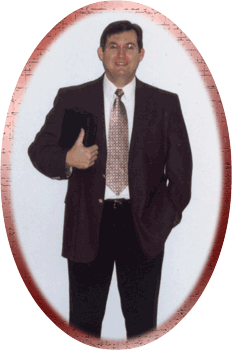 Martin’s Unanswerable Questions
If a "Church of Christ" elder refuses to baptize me, will I be lost until I can find one who will? Do I need Jesus AND a Campbellite "preacher" in order to be saved? If I do, then Jesus Christ is not the only Mediator (1 Tim. 2:5) and the Holy Spirit is not the only Administrator (1 Cor. 12:13) of salvation - the "Church of Christ" preacher is necessary to salvation for he is performing a saving act on me when he baptizes me! Is this not blasphemy against Jesus Christ and the Holy Ghost?
Answer:
One does not need a “‘Church of Christ’ elder” to baptize them
Who has ever taught that you must be baptized by a “‘Church of Christ’ elder” except Baptist preachers?
Jesus did not say, “He who believes and is baptized by an elder shall be saved.”
One is lost until they do what Jesus commanded regarding baptism (Mk. 16:16)
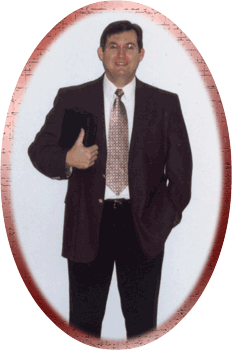 Martin’s Unanswerable Questions
If a "Church of Christ" elder refuses to baptize me, will I be lost until I can find one who will? Do I need Jesus AND a Campbellite "preacher" in order to be saved? If I do, then Jesus Christ is not the only Mediator (1 Tim. 2:5) and the Holy Spirit is not the only Administrator (1 Cor. 12:13) of salvation - the "Church of Christ" preacher is necessary to salvation for he is performing a saving act on me when he baptizes me! Is this not blasphemy against Jesus Christ and the Holy Ghost?
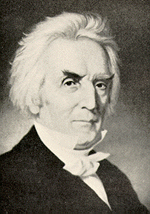 Is it HONEST and TRUTHFUL to label members of the church of Christ as
Campbellites?
Answer:
If you charge one to be a “Campbellite,” YOU MUST prove that “Campbell” is the seed that what was sown!
PURE GOSPEL SEED → ???
Law of reproduction (Gen. 1:11, 12)
The word of God as seed would reproduce after its kind (Lk. 8:11)
It matters not who the planter is (1 Cor. 3:5-7)
Seed NEVER reproduces the sower but ALWAYS reproduces what is according to the nature of the seed
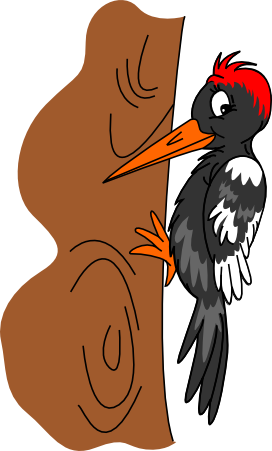 What would an acorn seed produce that was dropped by a woodpecker in a field?
?
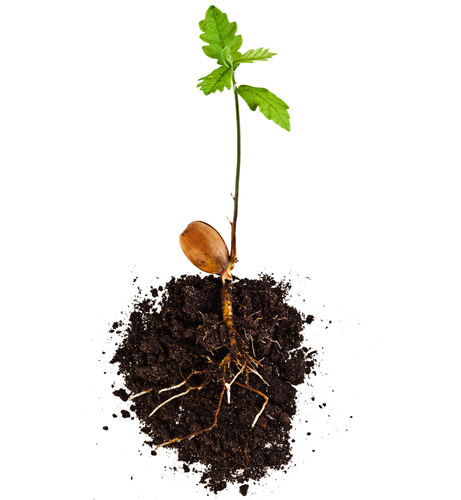 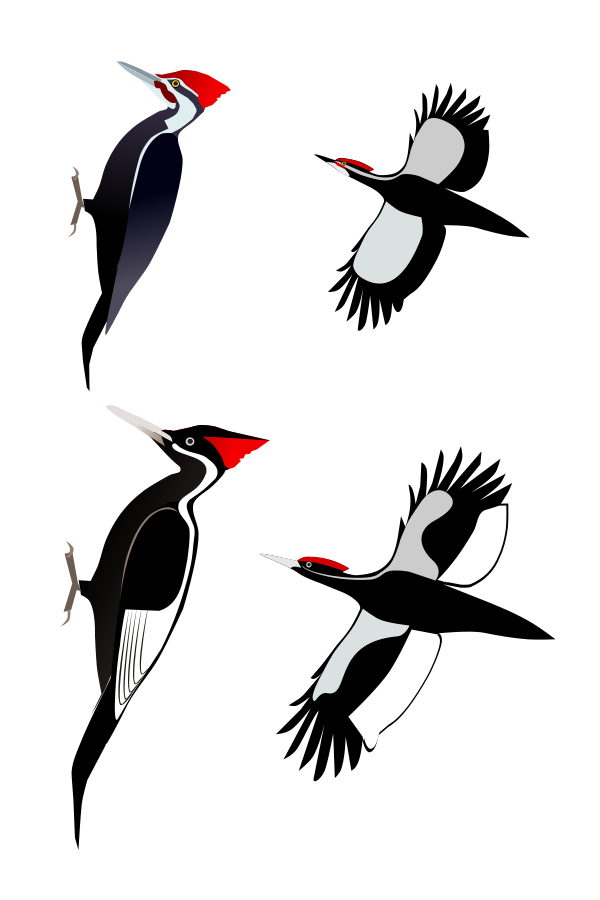 Answer:
To charge one to be a “Campbellite,” ONE MUST:
prove what he believes began with a man called “Campbell”
prove what he teaches began with a man called “Campbell”
prove what he practices began with a man called “Campbell”
Whose Seed Is This Doctrine?
Belief is a work?
Baptism is for salvation?
One baptism exists today?
One exclusive church which Christ built and loves?




CHRISTCAMPBELL
CHRISTCAMPBELL
CHRISTCAMPBELL
CHRISTCAMPBELL
John 6:27-29
Mark 16:16
Ephesians 4:4, 5
Ephesians 1:22, 23Colossians 3:15; 1:18
Robert A. Morey, “Jesus never baptized anyone. If baptism is essential for salvation, then Jesus never saved anyone.”
http://www.faithdefenders.com/articles/cults/campbellism.html
Why not also teach?
“Jesus never died when he saved the paralytic (Mk. 2:5). If Jesus’ death is essential for salvation, then Jesus never saved the paralytic.”
Who Would
Believe This?
Jesus Never Baptized Anyone…
“Jesus never baptized anyone. If baptism is essential for salvation, then Jesus never saved anyone.”
So for baptism to be for salvation, Jesus would have to baptize someone?
Would Jesus have to continue to walk on earth and baptize folks in order for baptism to be for salvation today?
Only in religion do educated men race to become fools…
faulty syllogisms
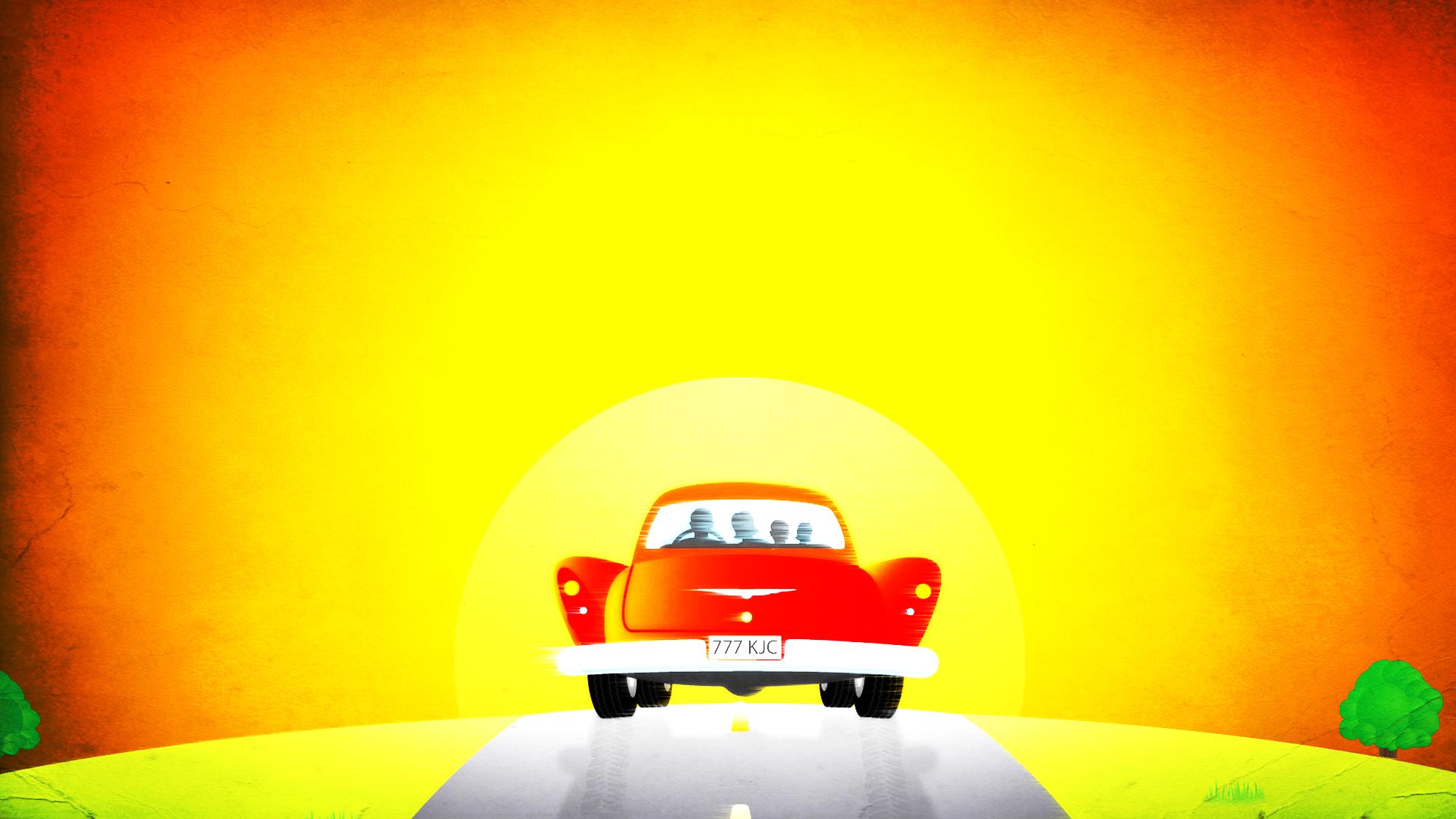 “Dad never changed the oil. If changing the oil is essential for safe driving, then Dad never drove safe.”
Would “Dad” have “changed the oil” if he had his mechanic change it?
YES!
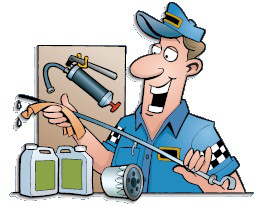 Glad
I got that oil changed!
Only in religion do educated men race to become fools…
faulty syllogisms
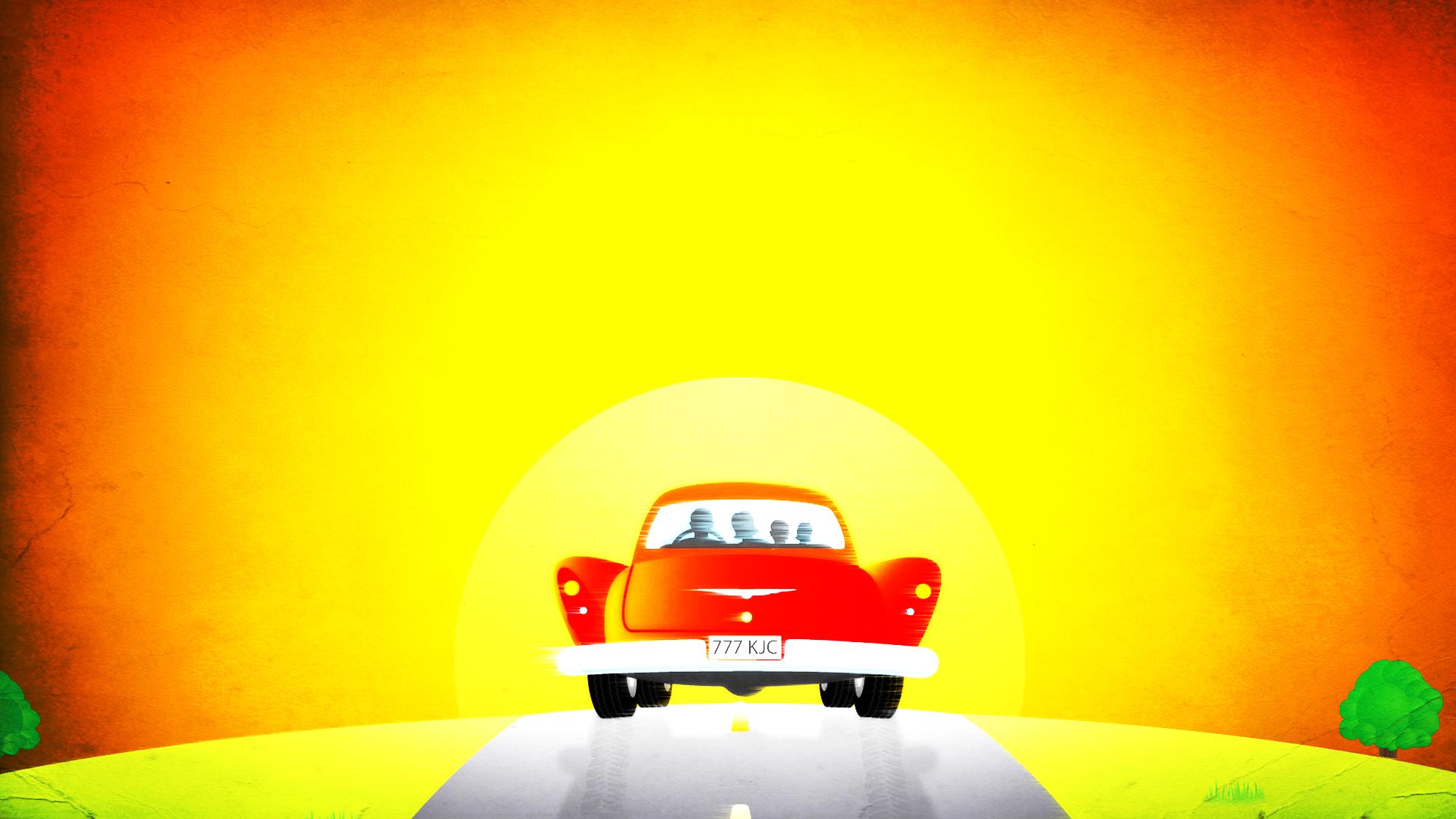 “Dad never washed his car. If washing the car is essential for a clean vehicle, then Dad never drove a clean car.”
Would “Dad” have “washed the car” if he had someone else wash it?
YES!
The TRUTH!
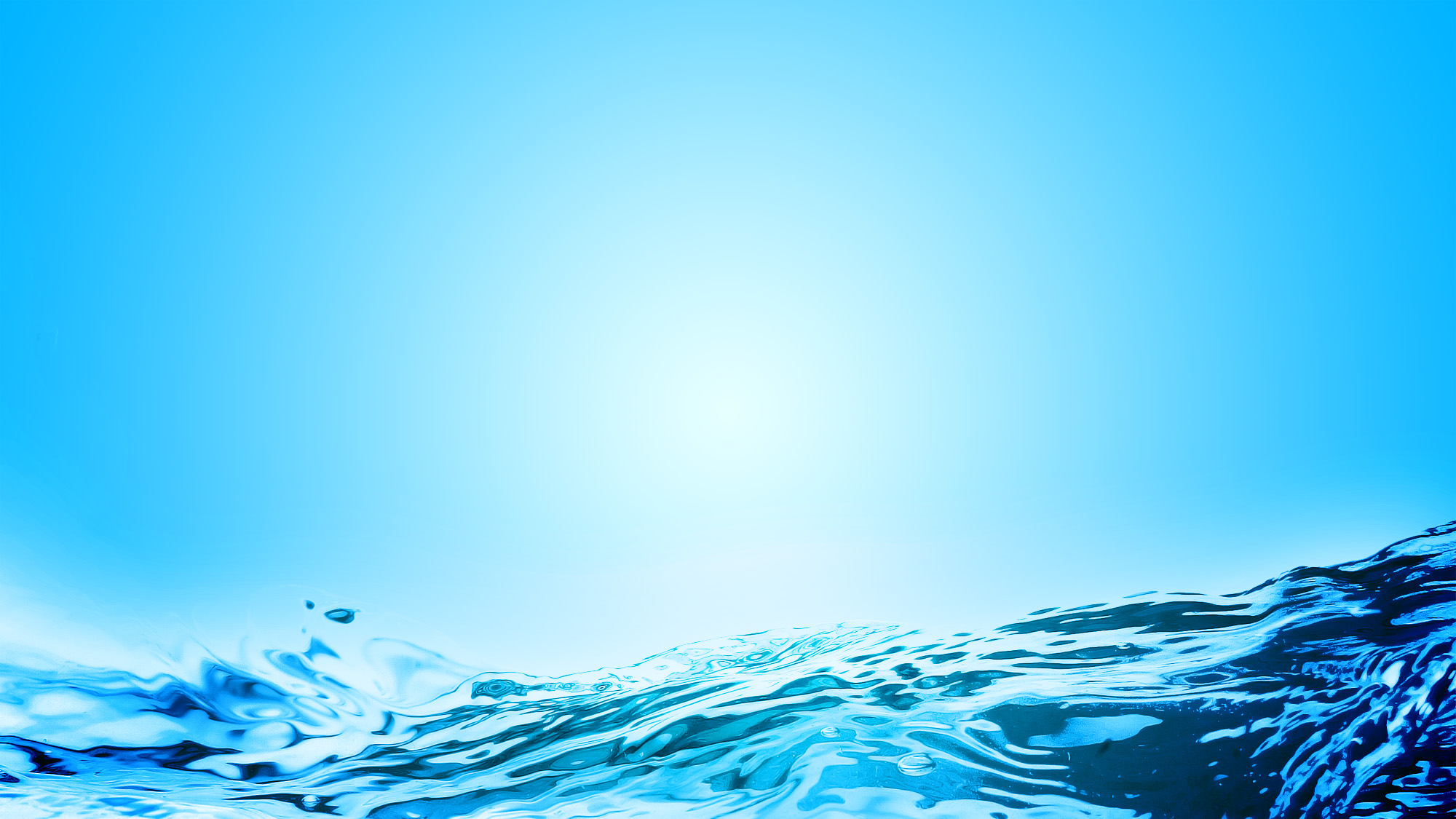 “Jesus never baptized anyone. If baptism is essential for salvation, then Jesus never saved anyone.”
John 4:1, 2, “Therefore, when the Lord knew that the Pharisees had heard that Jesus made and baptized more disciples than John (though Jesus Himself did not baptize, but His disciples).”
Compare 1 Cor. 1:11-17
Did Jesus Baptize More Disciples Than John?
YES! (Jn. 3:26)
If you charge one to be a “Campbellite,” YOU MUST prove that what he teaches, believes, and practices began with a man called “Campbell”
teaching baptism is for salvation began with Christ (Mk. 16:16)
partaking of the Lord’s supper on the first day of the week began with Christ (Acts 20:7)
giving of our means on the first day of week began with Christ (1 Cor. 16:1, 2)
being a member of a “church of Christ” began with Christ (Rom. 16:16)
Where is being a member of the Baptist Church spoken of in Scripture?
Martin needs to cite one item of faith that we practice which began with Campbell!
OTHERWISE: 
his charge is empty!
he is a false accuser/witness
Our Appeal
Do all in the name of the Lord 
Col. 3:17
Do away with all man made creeds
2 Tim. 3:16, 17
Speak as the oracles of God 
1 Pet. 4:11; 1 Tim. 4:2
Imitate 1st century Christianity 
1 Thess. 2:14; 3 Jn. 1:11; Heb. 6:12; 1 Cor. 11:1
Preach what they preached regarding salvation
Lk. 8:11, 12; Romans 10:10; Acts 17:30; 1 Pet. 3:21